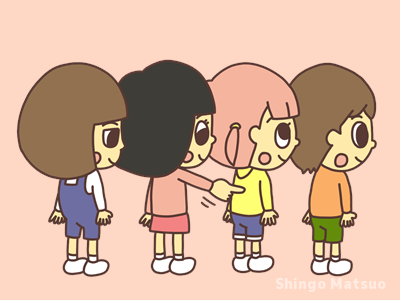 背文字送り
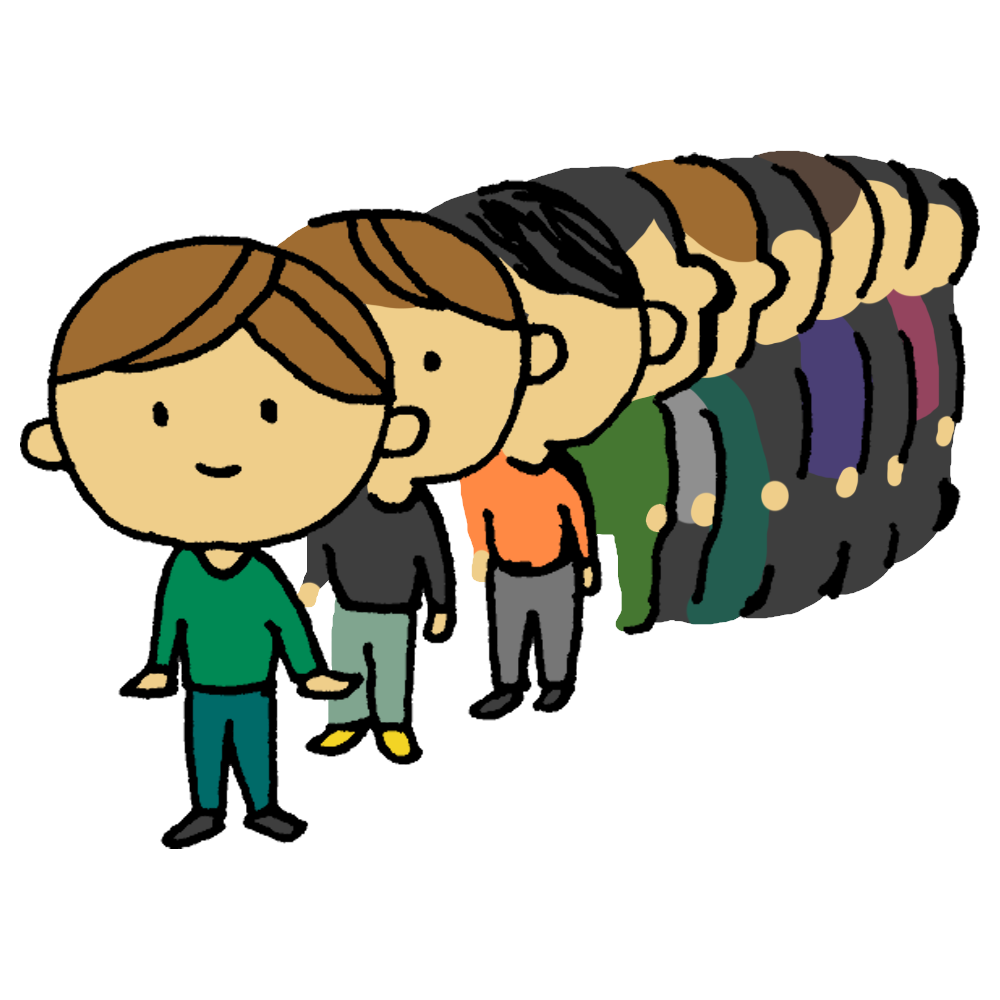 ルール
1．6人から７人で列をつくる。

2．前の人の背中に文字を書く。

3．一番前の人は背中に書かれた文字を
　　紙に書く。

4．他の人は全員座る。

　　お題の文字と紙に書いた文字が
　　　　　　　　　　　　　　　　あっていればOK👌
注意点
1．後ろを向かずに、前を向いて行う。

2．お題の文字は話さない。

「もう1回書いて！」 「もう少しゆっくり！」
などのやさしい声かけはOK👌
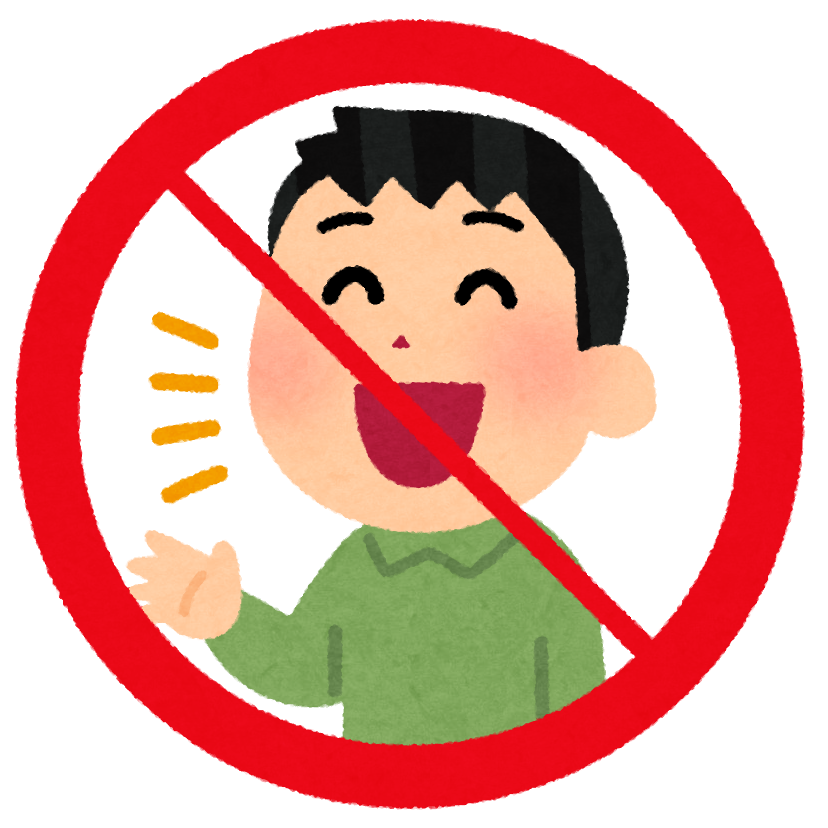 1回目
る
作戦タイム
２分間
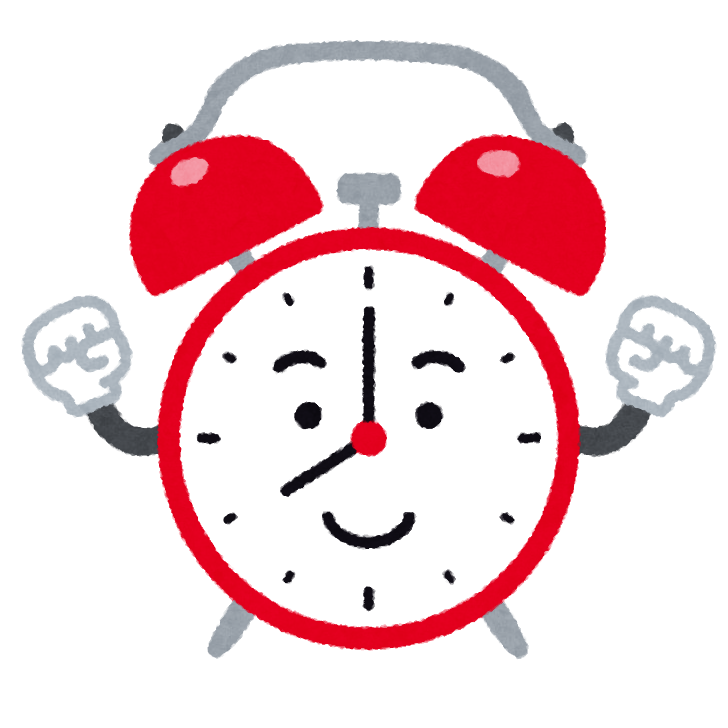 注意点
1．後ろを向かずに、前を向いて行う。

2．お題の文字は話さない。

「もう1回書いて！」 「もう少しゆっくり！」
などのやさしい声かけはOK👌
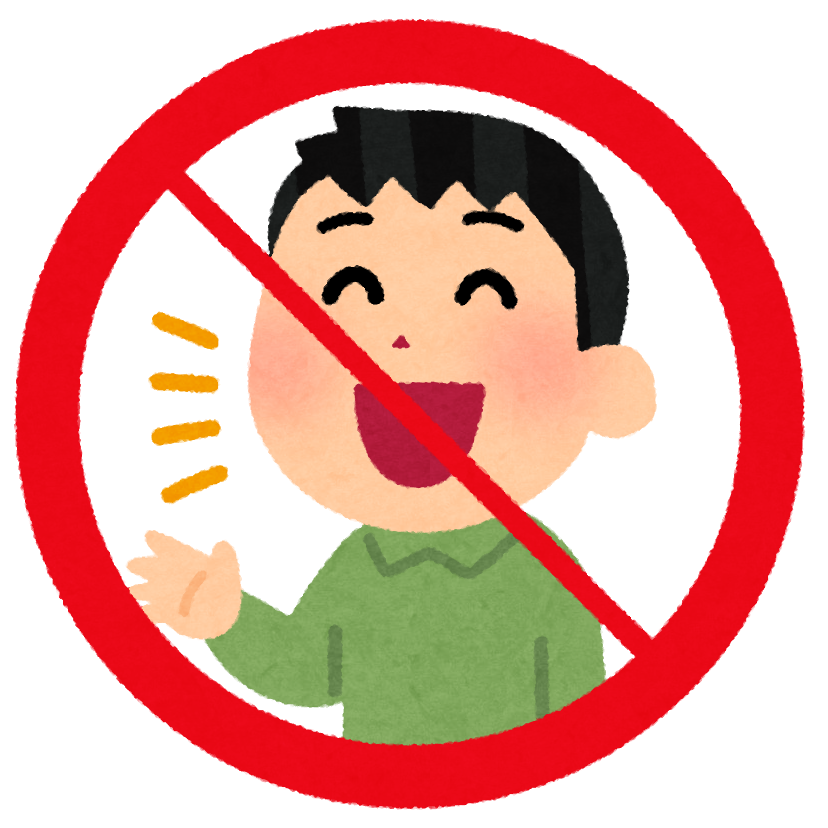 2回目
友
注意点
1．後ろを向かずに、前を向いて行う。

2．お題の文字は話さない。

「もう1回書いて！」 「もう少しゆっくり！」
などのやさしい声かけはOK👌
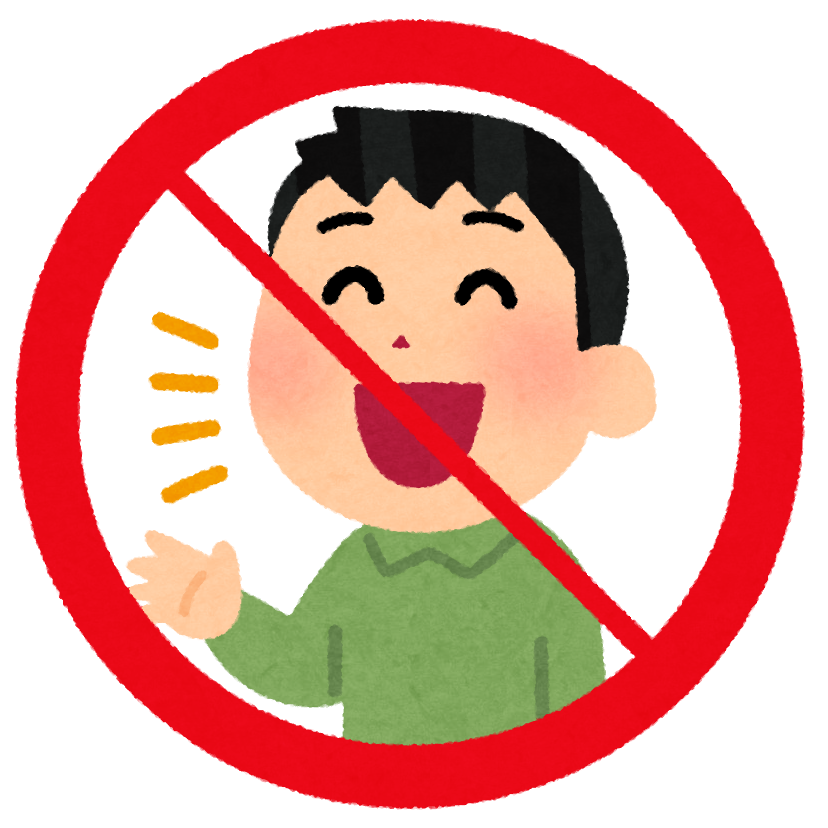 3回目
おもいやり
ねらい
1．わかりやすく伝えようとする思いやり

2．メッセージを受け取ろうとする気持ち


　コミュニケーションの大切さ
     　　 　 に気付くことができる。
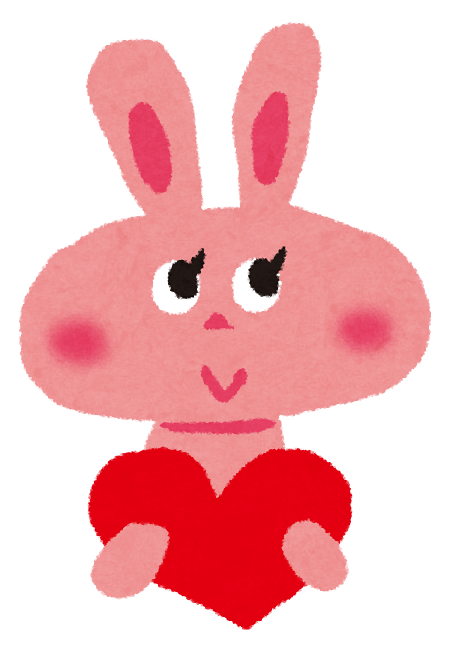